সবাইকে শুভেচ্ছা
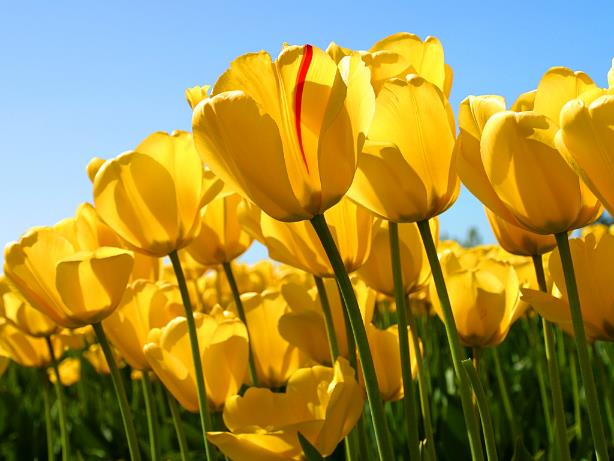 শিক্ষক পরিচিতি
জসীম উদ্দীন
প্রধান শিক্ষক
মাইজপাড়া সরকারি প্রাথমিক বিদ্যালয়
জালালাবাদ, সদর, ককসবাজার
মোবাইল:০১৮২০৫৪৯৯৬৫ ইমেইল:juddinchy@gmail.com
বিষয় পরিচিতি
বিষয়ঃ গণিত, শ্রেণি : ২য়, সময়ঃ ৪০ মিনিট ।
শিখনফল
12. 1  উপকরণ ব্যবহার করে গুণ করতে পারবে ।
আমরা কিছু ছবি দেখি ।
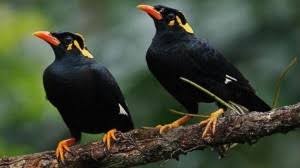 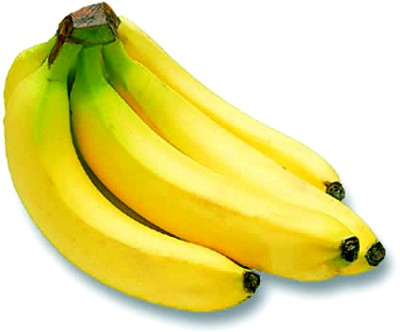 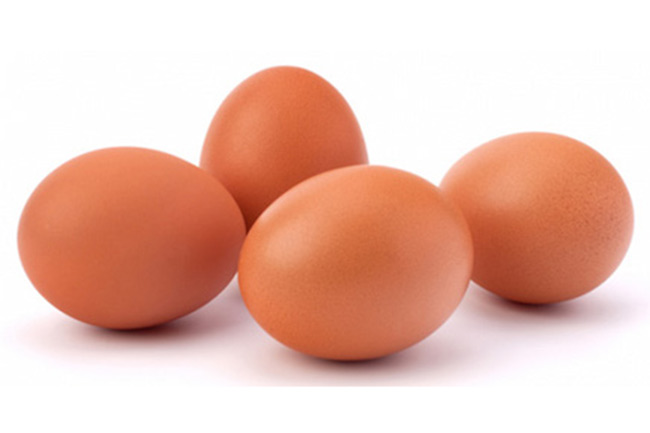 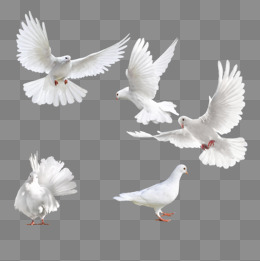 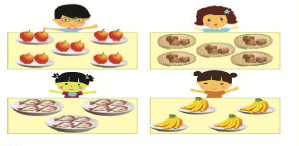 পাঠ ঘোষনা
পাঠঃ গুণের ধারনা
     অধ্যায় : ৫ ম
     পৃষ্ঠা : ৩৭  ।
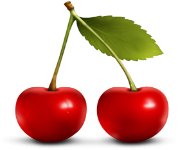 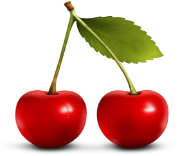 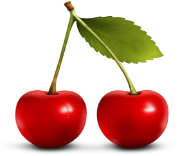 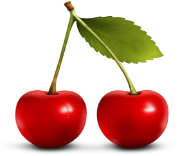 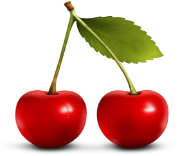 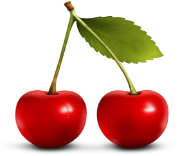 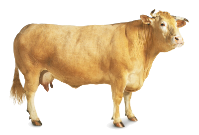 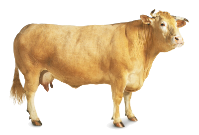 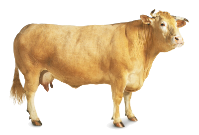 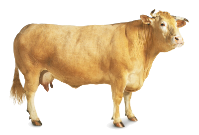 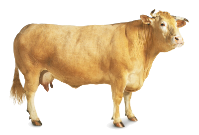 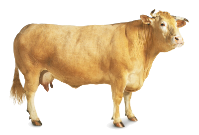 ২
2
2
6
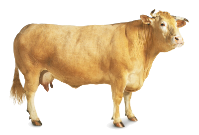 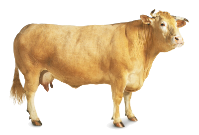 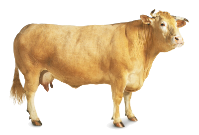 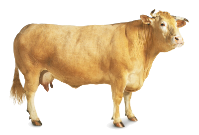 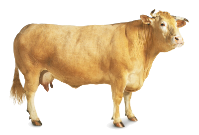 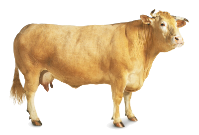 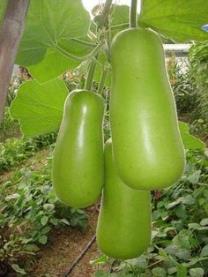 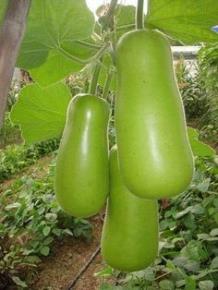 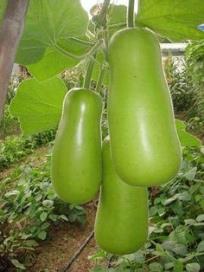 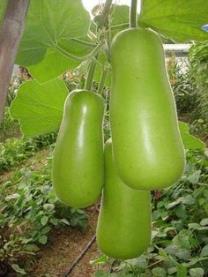 ৩
৩
৩
৩
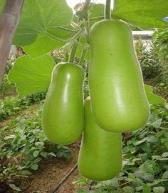 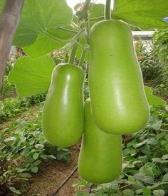 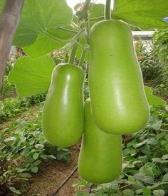 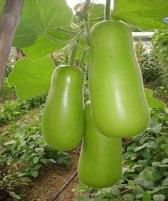 ১২
=
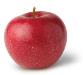 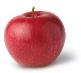 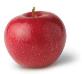 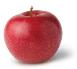 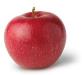 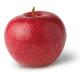 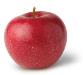 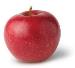 ৪+৪+৪+৪
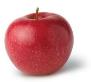 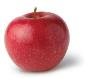 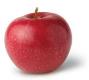 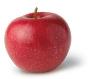 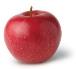 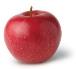 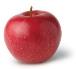 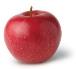 ১৬
=
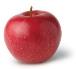 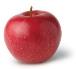 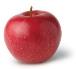 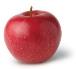 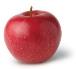 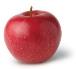 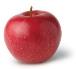 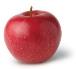 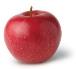 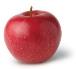 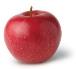 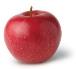 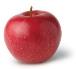 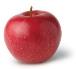 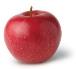 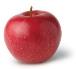 ২
২
২
৪
২
=
দলীয় কাজ
খ দল :  ১ টি প্লেটে ৪ টি করে 
কলা আছে ২ টি প্লেটে কয়টি কলা আছে ?
ক দল : ১ টি প্লেটে  ২ টি করে মাছ আছে  তাহলে  ৩ টি প্লেটে কয়টা মাছ আছে ?
খ দল :  ১ টি প্লেটে ৪ টি করে 
কলা আছে ২ টি প্লেটে কয়টি কলা আছে ?
ক দল : ১ টি প্লেটে  ২ টি করে মাছ আছে  তাহলে  ৩ টি প্লেটে কয়টা মাছ আছে ?
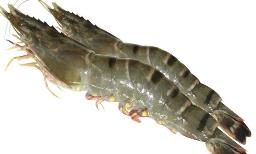 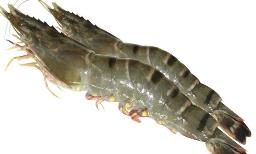 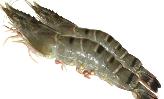 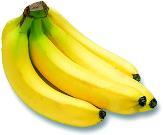 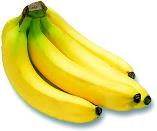 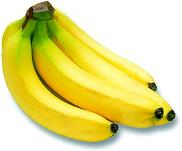 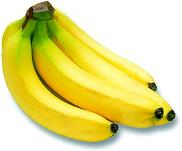 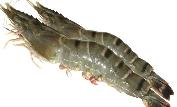 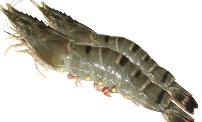 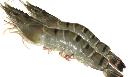 ২×৩= ?
৪ ×২ = ?
গ দলঃ ১ টা প্লেটে ২ টা আপেল আছে ৪ টা প্লেটে কয়টা আপেল আছে ?
ঘ দল :  ১ টা প্লেটে ৩ টা মাছ আছে ২ টা প্লেটে কয়টা মাছ আছে ?
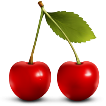 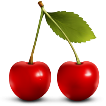 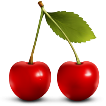 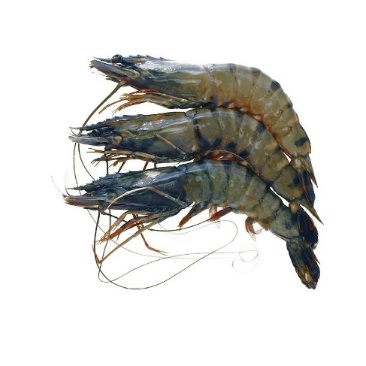 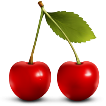 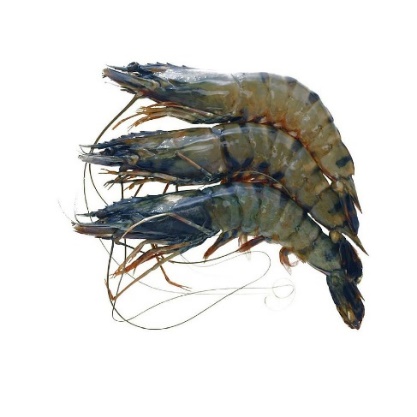 ২    ৪=  ?
৩   ২  =?
৪
৪
শ্রেণি মূল্যয়ণ
১। প্রতিটি প্লেটে ৫ টা আম থাকলে ২ টা প্লেটে কয়টা আম আছে ?
১। প্রতিটি প্লেটে ৩ টা কলা থাকলে ৩ টা প্লেটে কয়টা কলা আছে ?
ধন্যবাদ
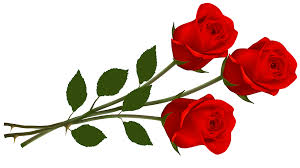